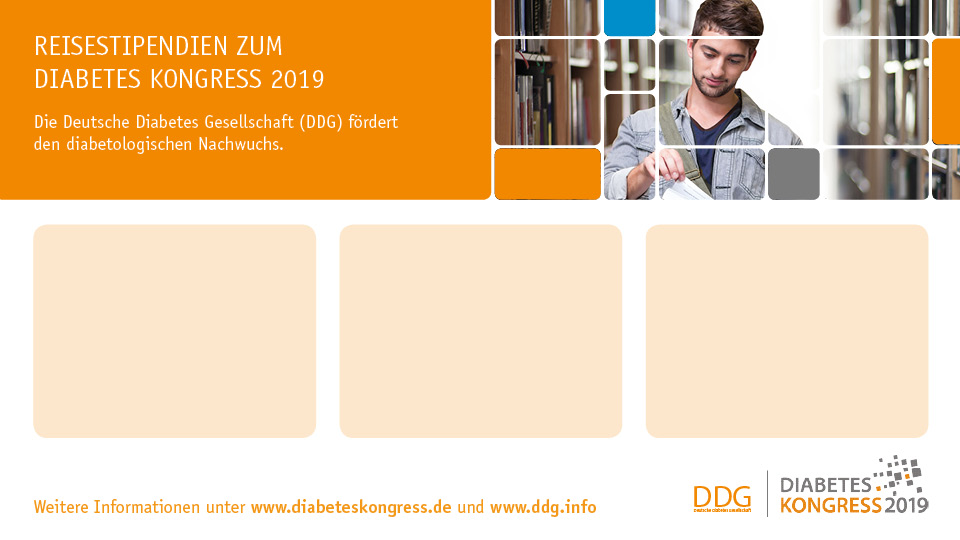 WAS?
WER?
WIE?
· Stipendium in Höhe von 400 € und freier Eintritt zum Kongress
· Einführung in Kongressablauf undProgramm durch erfahrene MentorInnenaus Klinik und Wissenschaft
· Eigene Workshops rund um wissenschaftlichesArbeiten, Halten von Fachvorträgen, 
  Beantragung von Fördermitteln
· StudentInnen der Medizin und Naturwissenschaften
· PsychologiestudentInnen mit diabetesbezogenem Schwerpunkt
· Assistenzärzte und -ärztinnen bis 35 Jahre
· ErstautorInnen eines wissenschaftlichen Abstracts
·  Online Bewerbung unter www.diabeteskongress.de

· Einsendeschluss: 28. Februar 2019
Ein Teil der Reisestipendien wird freundlicherweise von Lilly Deutschland unterstützt.